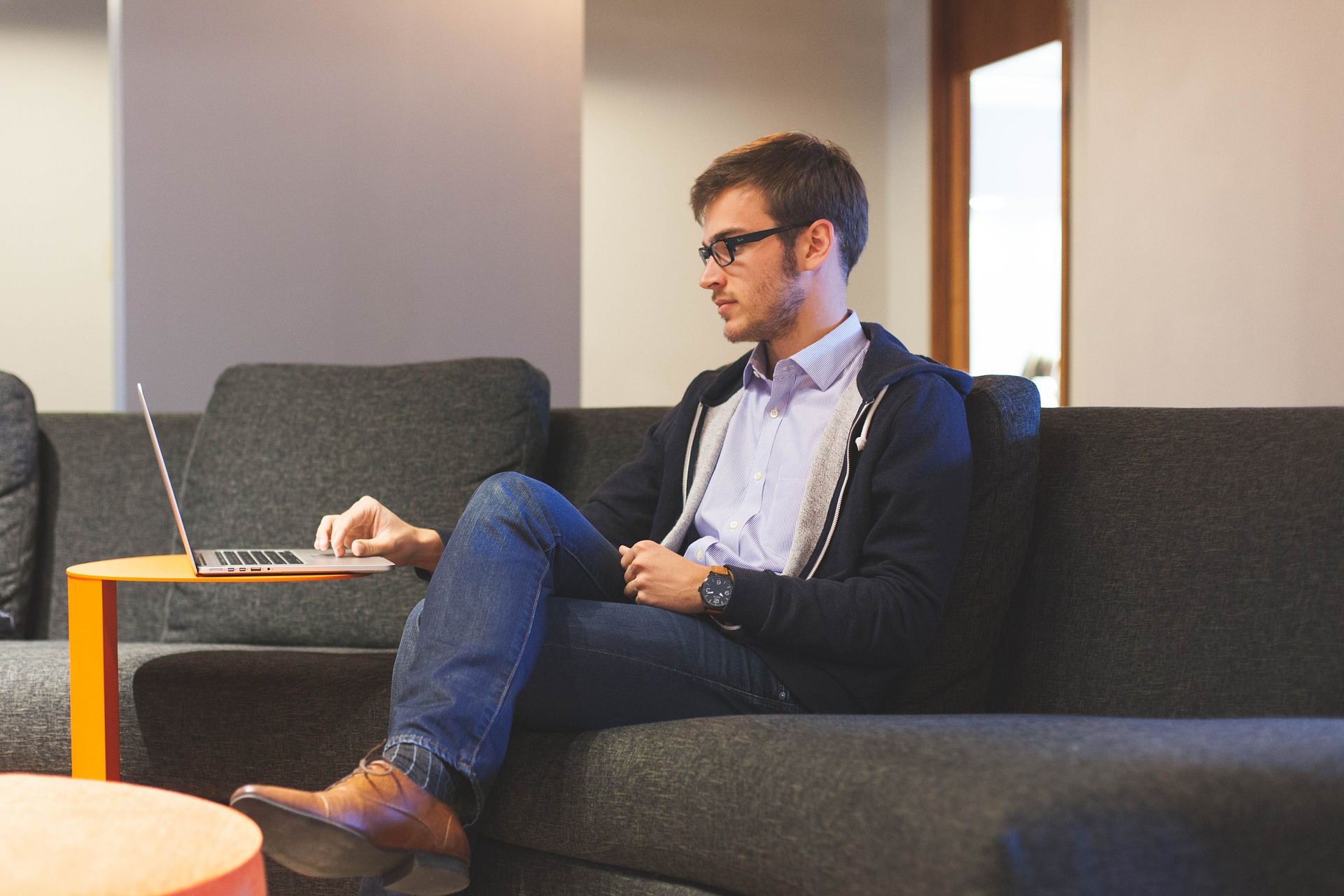 BUSINESS EXPENSES
BUSINESS EXPENSES
VOCABULARY TERMS
Expenses
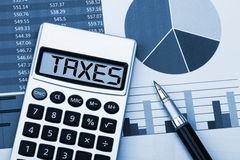 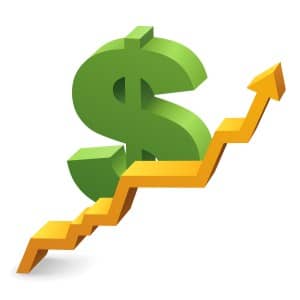 Revenue
Money generated from sales
Money spent to run the business
Profit
Break Even Point
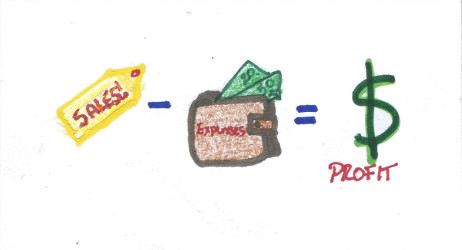 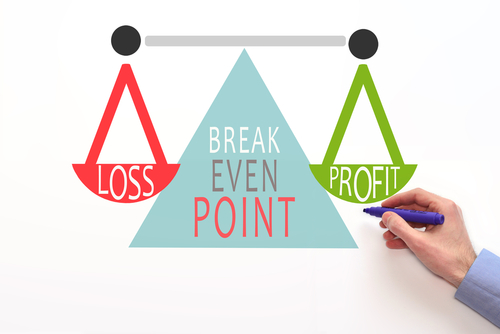 The point where the revenue of a business equals it expenses
When a business makes more in revenue that it pays in expenses
Revenue (Sales) - Expenses = Profits
BUSINESS EXPENSES CATEGORIES & CLASSIFICATIONS
Operating
Categories
Personal
Startup
2
FIXED 
or VARIABLE
3
1
FIXED 
or VARIABLE
FIXED 
or VARIABLE
Classifications
BUSINESS EXPENSES CATEGORIES
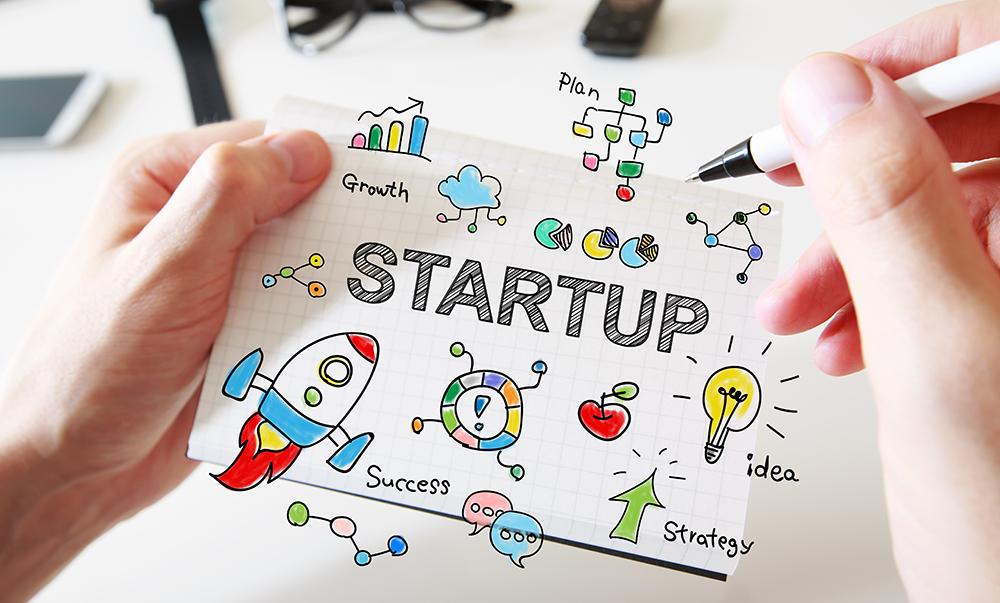 Startup Expenses
Expenses that occur just once as entrepreneurs are starting
Examples Include - 
Fixtures
Beginning inventory 
Legal Fees
Equipment
Licenses Permits 
Grand Opening Advertising
BUSINESS EXPENSES CATEGORIES
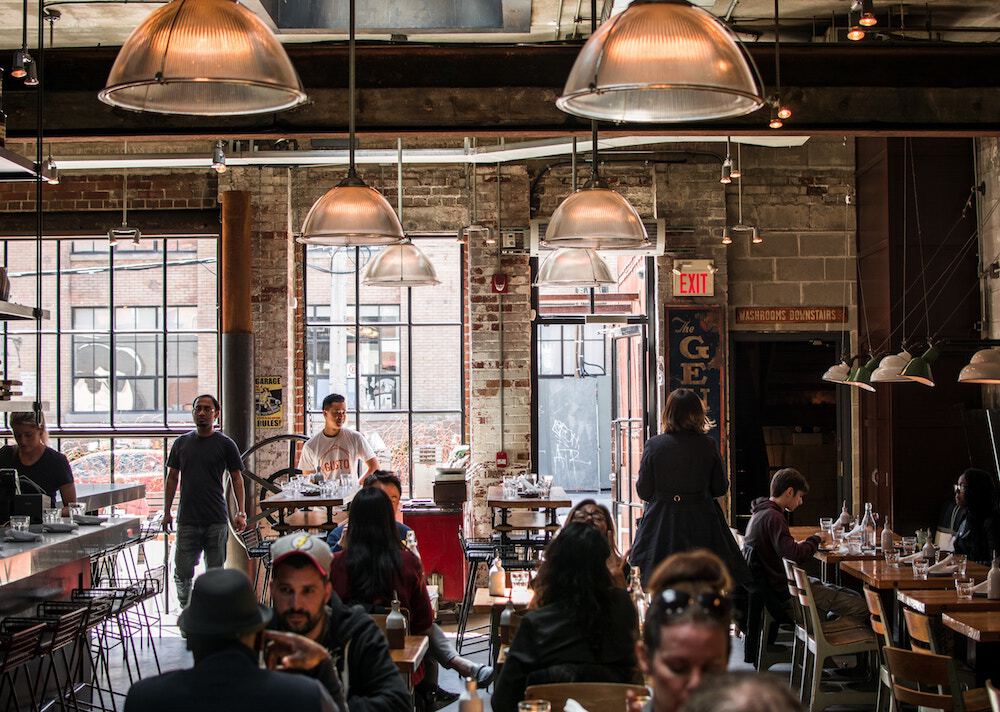 Operating Expenses
Regular expenses that occur after the business has been opened
Examples Include - 
Rent				Insurance
Repairs			Advertising
Mortgage			Payroll
Taxes				Inventory
BUSINESS EXPENSES CATEGORIES
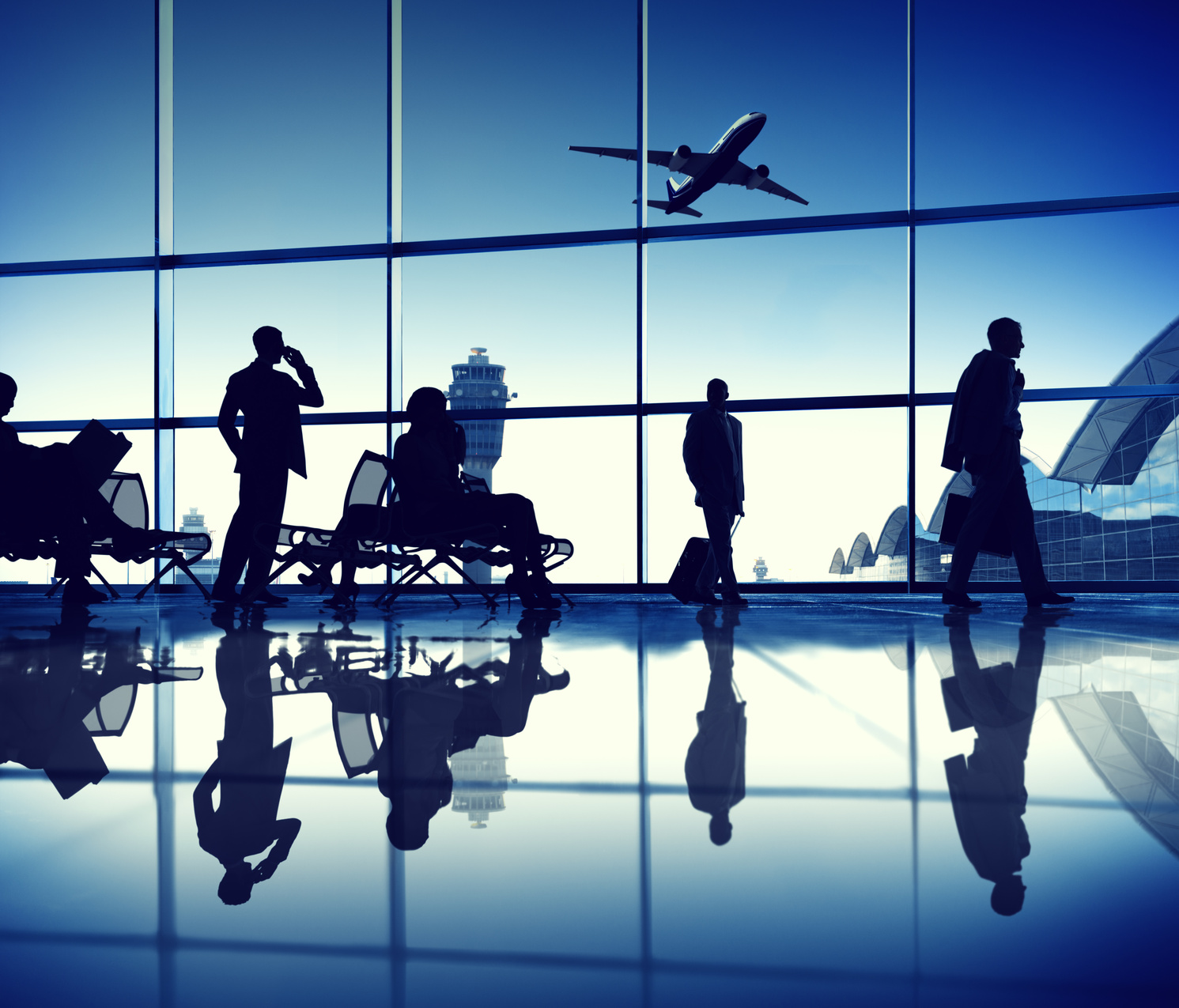 Personal Expenses
Expenses that are necessary for entrepreneurs to live day-to-day
Examples Include - 
Rent/Mortgage 		Transportation
Medical Bills			Food 
Clothing				Entertainment
BUSINESS EXPENSES CLASSIFICATIONS
Fixed And Variable
Expenses
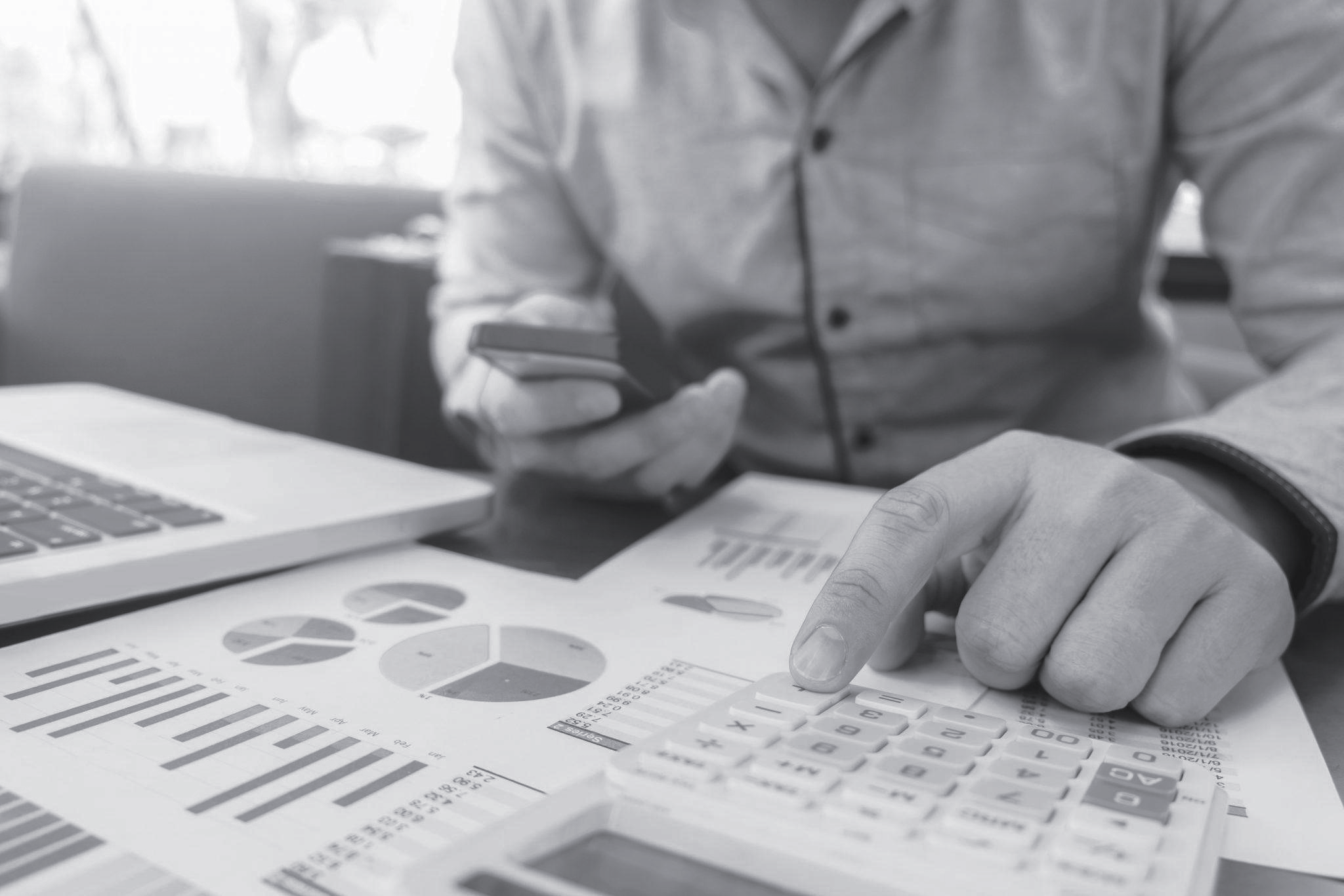 Fixed
Variable
Expenses that do 
not change

Examples: 
Monthly mortgage
Insurance
Rent payments
Usually change from 
month-to-month

Examples: 
Wages
Utilities
Supplies


.
BUSINESS EXPENSES
FRANCHISE EXPENSES EXAMPLE
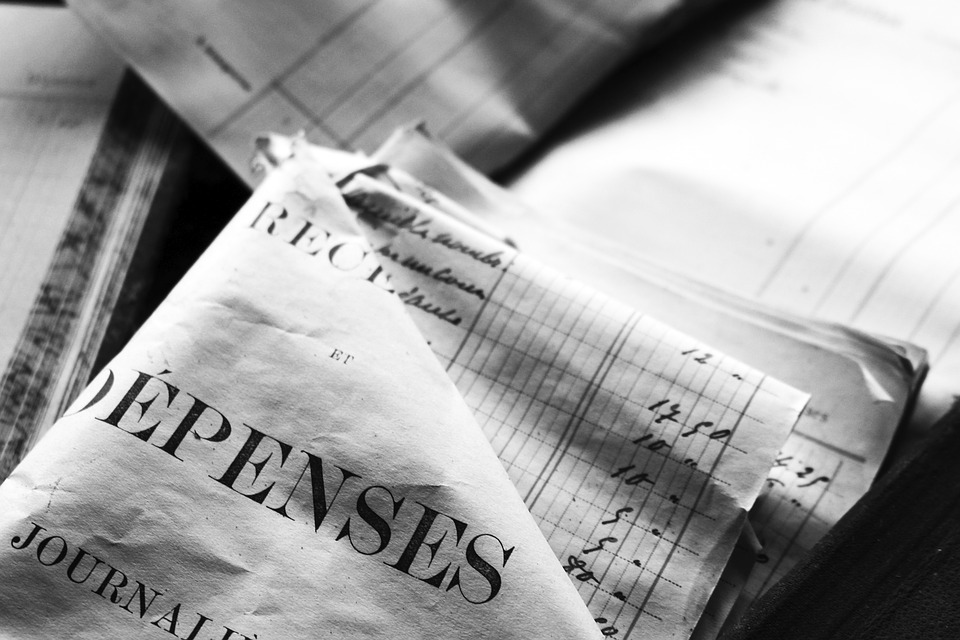 Types of Expenses
Activity 

**Use Your Notes for Help